Definitions and commonly used terms
Nanomaterials: Nanocomposites
A nanocomposite is a solid containing at least one physically or chemically distinct region, or collection of regions, having at least one dimension in the nanoscale. 
The use of nano building blocks can allow to design and create new materials with unprecedented flexibility and improvement in their physical properties. In the broadest sense this definition can include porous media, colloids, gels and copolymers, but is more usually taken to mean the solid combination of a bulk matrix and nano-dimensional phase(s) differing in properties due to dissimilarities in structure and chemistry. 







The mechanical, electrical, thermal, optical, electrochemical, catalytic properties of the nanocomposite will differ markedly from that of the component materials.  SINERGIC EFFECT
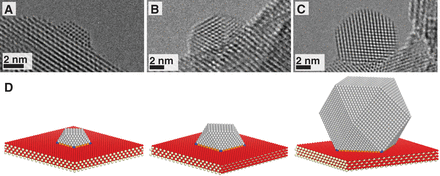 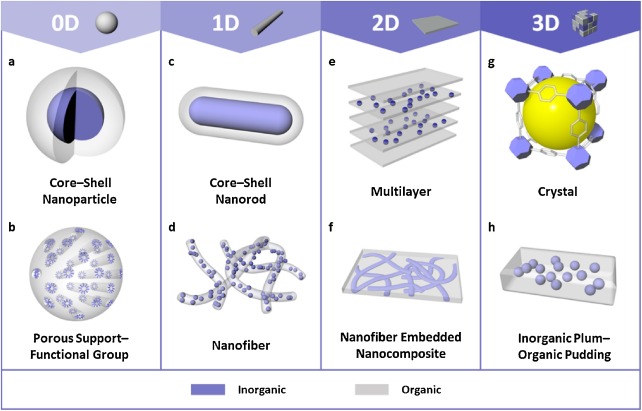 https://www.sciencedirect.com/science/article/pii/S1748013218304225
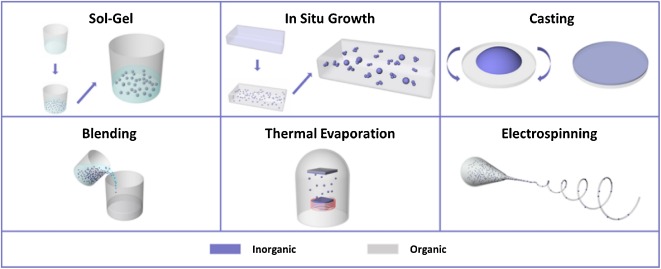 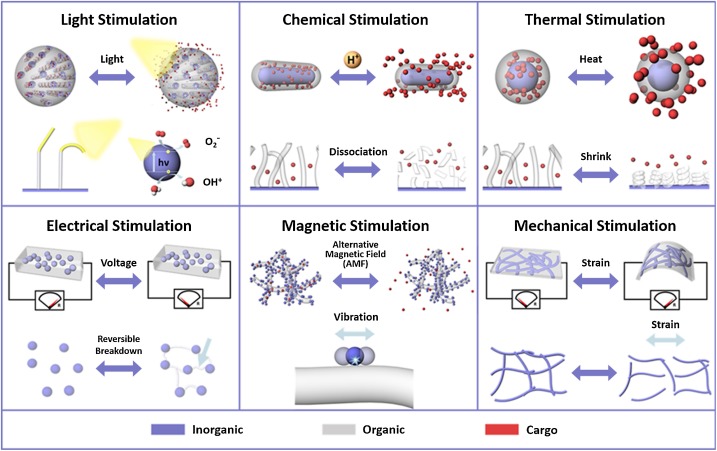 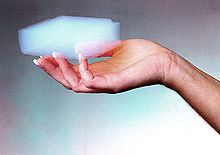 A nanofoam has a liquid or solid matrix, filled with a gaseous phase, where one of the two phases has dimensions on the nanoscale.
Foam is an object formed by trapping pockets of gas in a liquid or solid.
Aerogel is a synthetic porous ultralight material derived from a gel, in which the liquid component for the gel has been replaced with a gas
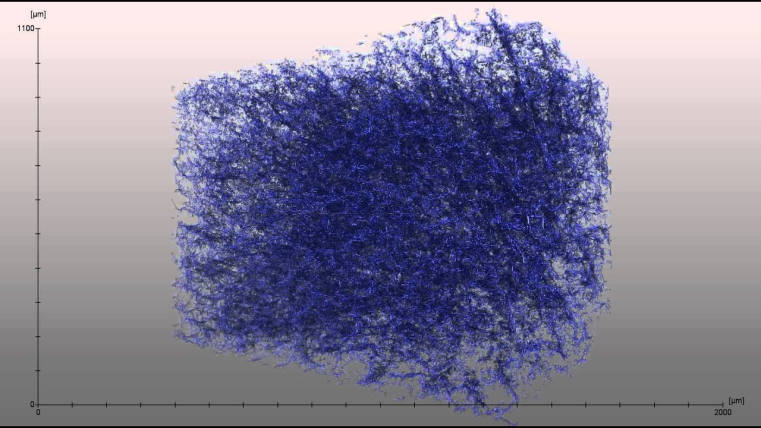 Insulating materials
Catalysis
Gas storage
Separation / filtration
Carbon nanofoam
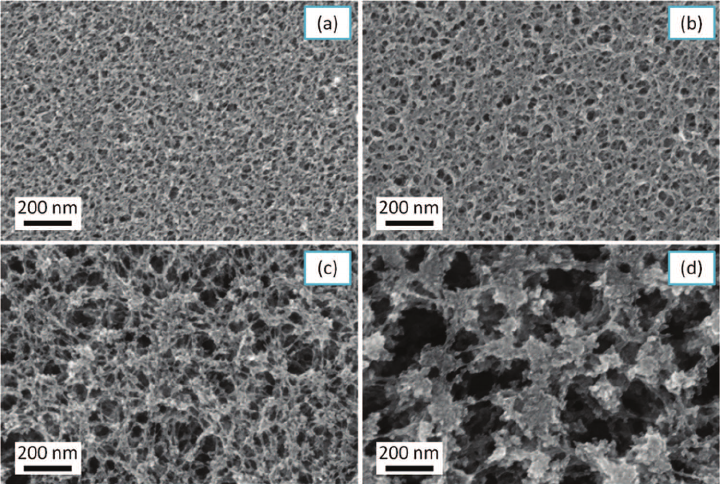 A nanoporous material is a solid material containing nanopores, cavities with dimensions on the nanoscale.
The skeletal portion of the material is often called the "matrix" or "frame".
Activated carbon and zeolites are two examples of bulk nanoporous materials.

The pores are typically filled with a fluid (liquid or gas). 

A nanoporous material with consistently sized pores has the property of letting only certain substances pass through, while blocking others. Chromatography, catalysis, filtration,…
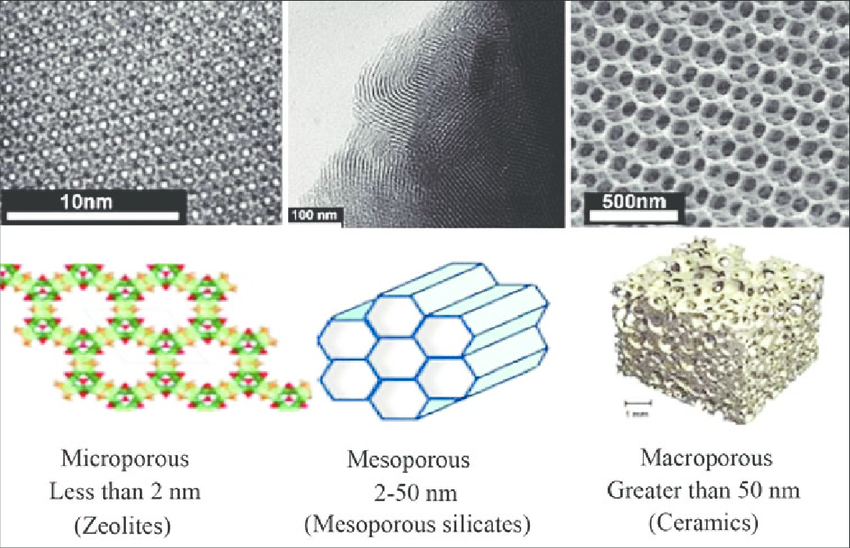 Nanoporous materials and nanofoam are sometimes considered nanostructures but not nanomaterials because only the voids and not the materials themselves are nanoscale.
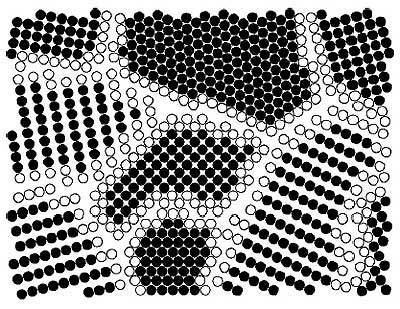 A nanocrystalline material has a significant fraction of crystal grains in the nanoscale.
Although the ISO definition only considers round nano-objects to be nanoparticles, other sources use the term nanoparticle for all shapes
Instrumentation / Imaging
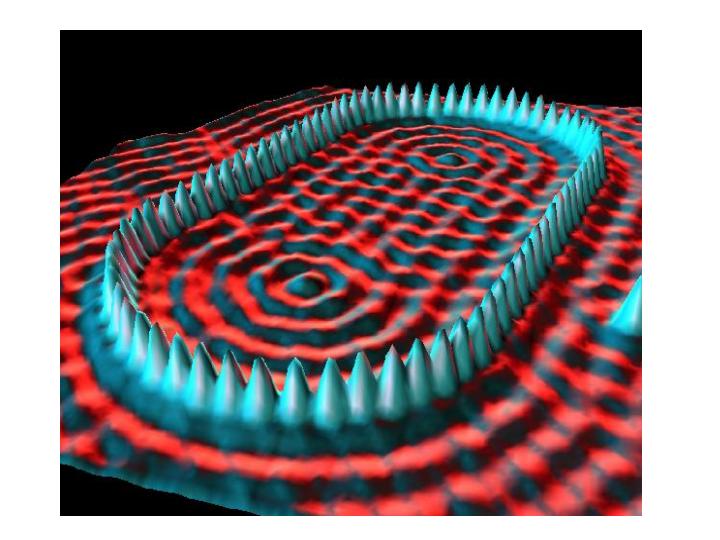 “Quantum Corral”
48 Fe atoms positioned by the STM used 
to image them
http://www.nano.gov/html/facts/home_facts.html
Physical and Chemical Properties that can Change at the Nanoscale
Color
Melting temperature
Crystal structure
Chemical reactivity
Electrical conductivity
Magnetism
Mechanical strength
…
[Speaker Notes: Trainer Notes:
This is a partial list of some of the physical and chemical properties that can change for a given nanomaterial. Not all of these changes will be relevant for every nanoparticle; each will have its own set of variable properties.]
Physical and Chemical Properties that can Change at the Nanoscale
Color
Melting temperature
Crystal structure
Chemical reactivity
Electrical conductivity
Magnetism
Mechanical strength
…
[Speaker Notes: Trainer Notes:
This is a partial list of some of the physical and chemical properties that can change for a given nanomaterial. Not all of these changes will be relevant for every nanoparticle; each will have its own set of variable properties.]
Physical and Chemical Properties that can Change at the Nanoscale
Color
Melting temperature
Crystal structure
Chemical reactivity
Electrical conductivity
Magnetism
Mechanical strength
…
[Speaker Notes: Trainer Notes:
This is a partial list of some of the physical and chemical properties that can change for a given nanomaterial. Not all of these changes will be relevant for every nanoparticle; each will have its own set of variable properties.]
Models of size-dependent nanoparticle melting tested on Au and Pt
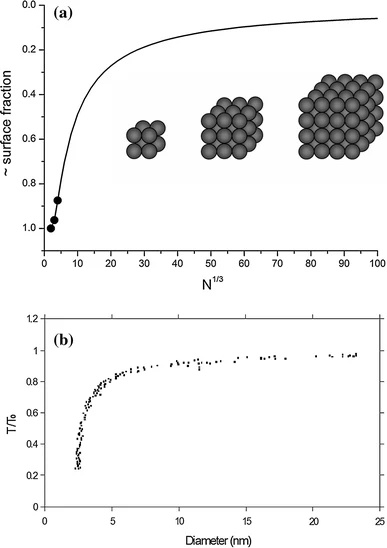 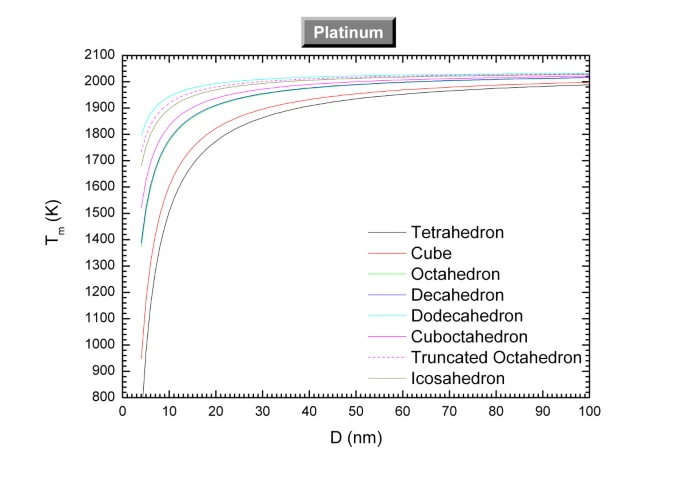 Pt
Au
https://link.springer.com/article/10.1007/s10853-014-8544-1/figures/1
https://nanoscalereslett.springeropen.com/articles/10.1186/1556-276X-6-396
[Speaker Notes: Trainer Notes: 
https://link.springer.com/article/10.1007/s10853-014-8544-1/figures/1
https://nanoscalereslett.springeropen.com/articles/10.1186/1556-276X-6-396]
Models of size-dependent nanoparticle melting tested on Au and Pt
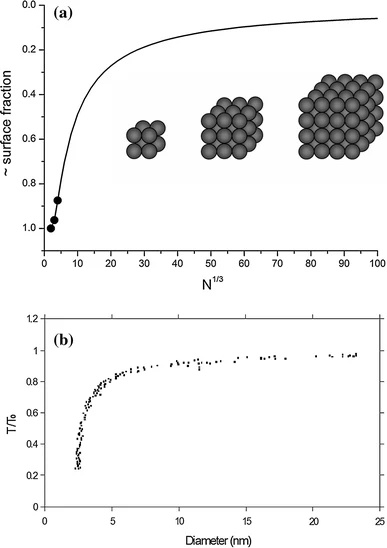 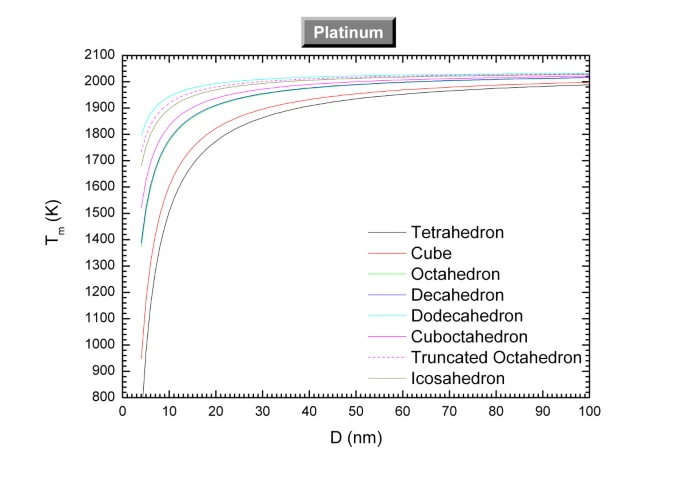 Pt
Au
https://link.springer.com/article/10.1007/s10853-014-8544-1/figures/1
https://nanoscalereslett.springeropen.com/articles/10.1186/1556-276X-6-396
[Speaker Notes: Trainer Notes: 
https://link.springer.com/article/10.1007/s10853-014-8544-1/figures/1
https://nanoscalereslett.springeropen.com/articles/10.1186/1556-276X-6-396]
Dependence of electrical conductivity on the size of spherical Cu nanoparticles model and experimental data (blue sphere)
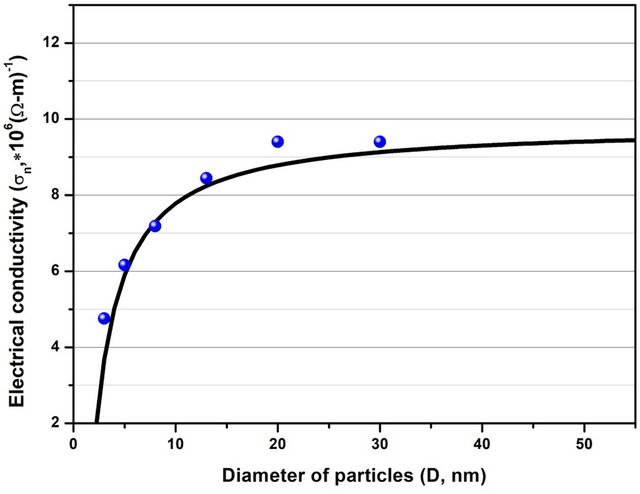 Applied Physics A 127(5):385
DOI: 
10.1007/s00339-021-04535-4
[Speaker Notes: Trainer Notes:]
Fe3O4, Magnetite (4 nm)
Magnetism
Magnetism
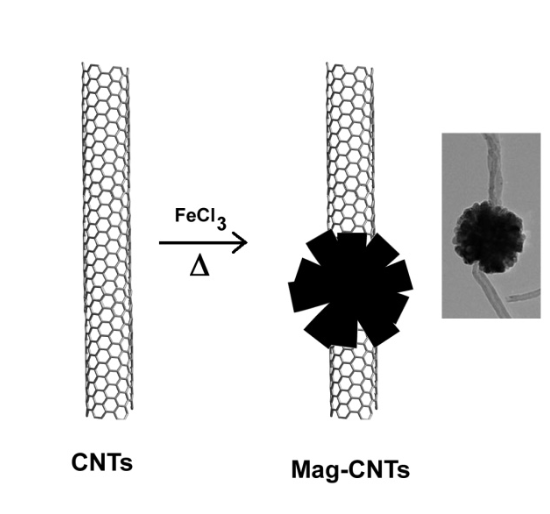 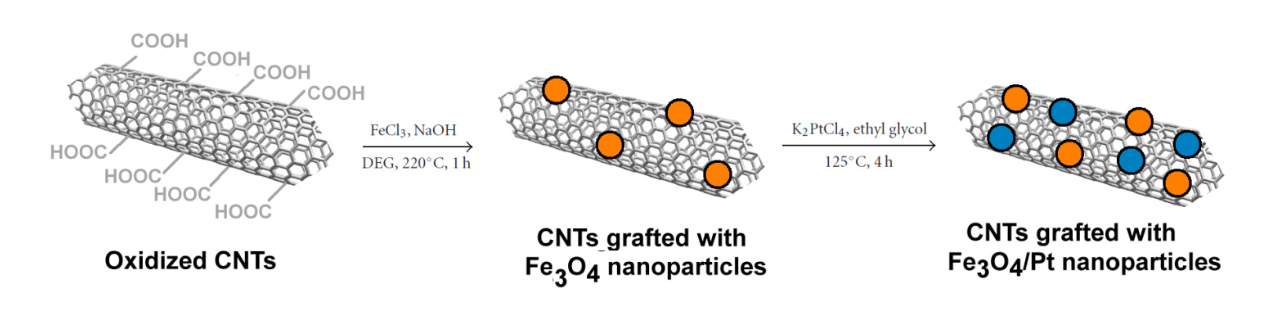 [Speaker Notes: Trainer Notes:
Optional additional examples of properties that change as a result of the nanoscale size of the object.

LEFT: The form of iron oxide known as magnetite exhibits size-dependent magnetism. The magnetic strength of a permanent magnet does not change with the magnet’s size at the macroscale. But tiny magnets can actually exhibit larger magnetic fields than bigger magnets. The figure shows a parameter associated with magnetic field strength H plotted against particle diameter D. Note that as the magnet gets smaller the field strength goes up until it reaches a maximum. 

[This is called superparamagnetism and can be explained by the fact that at a certain size, within the nanoscale, the material can form a single crystal (or domain) in which all the magnetic moments are aligned in the same direction. In larger magnets, multiple “domains” are present with slightly misaligned magnetic fields, which weakens the overall field strength. An analogy is the difference in power between a tug-of-war team that is all pulling straight back vs. one in which some of the members are pulling the rope off to one side or the other. The overall pulling power of the team is weakened if all members are not pulling in the same direction.]]
Magnetic CNTs
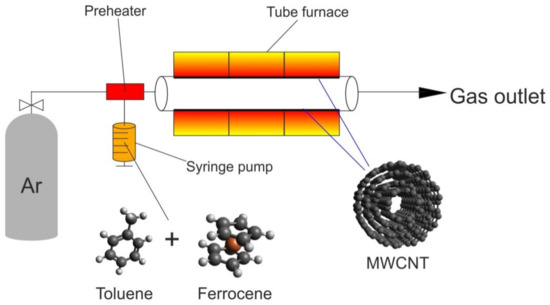 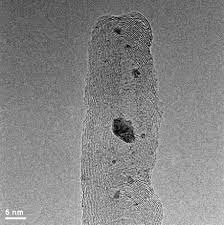 Magnetic CNTs
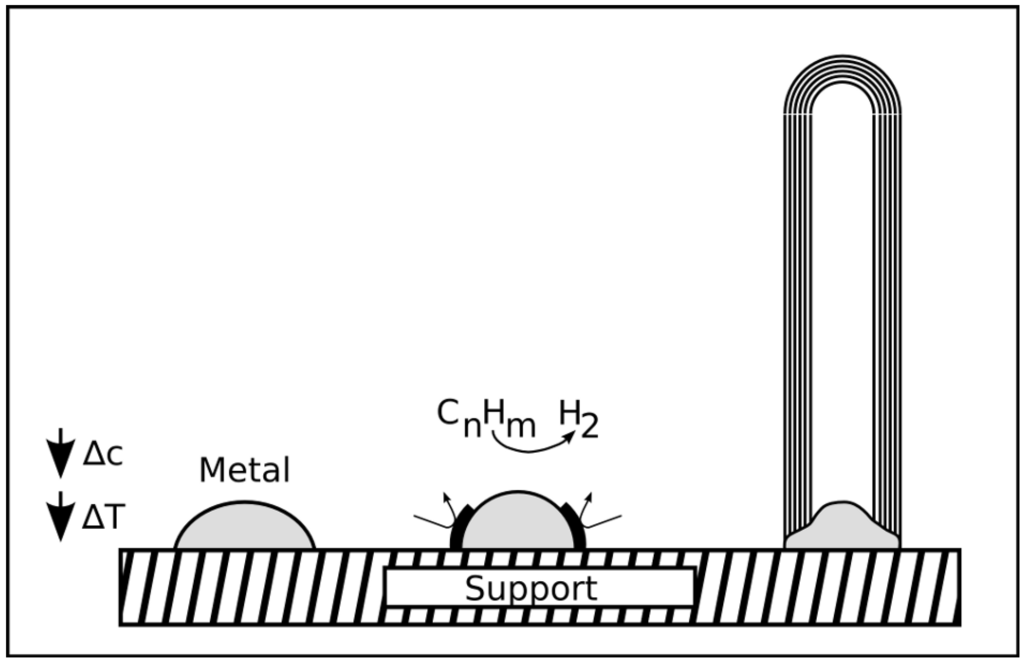 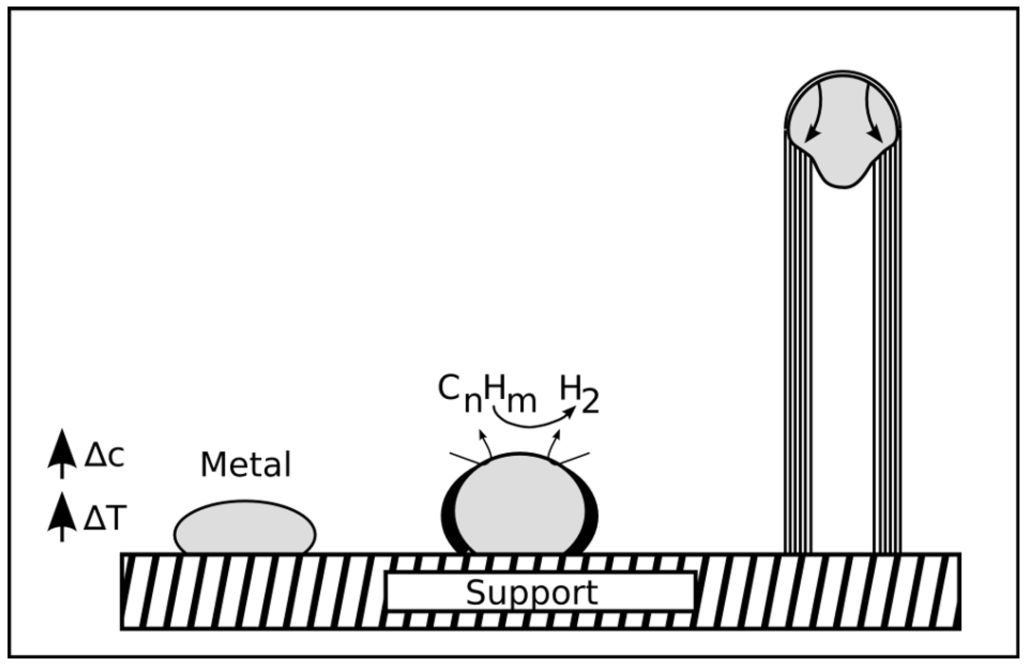 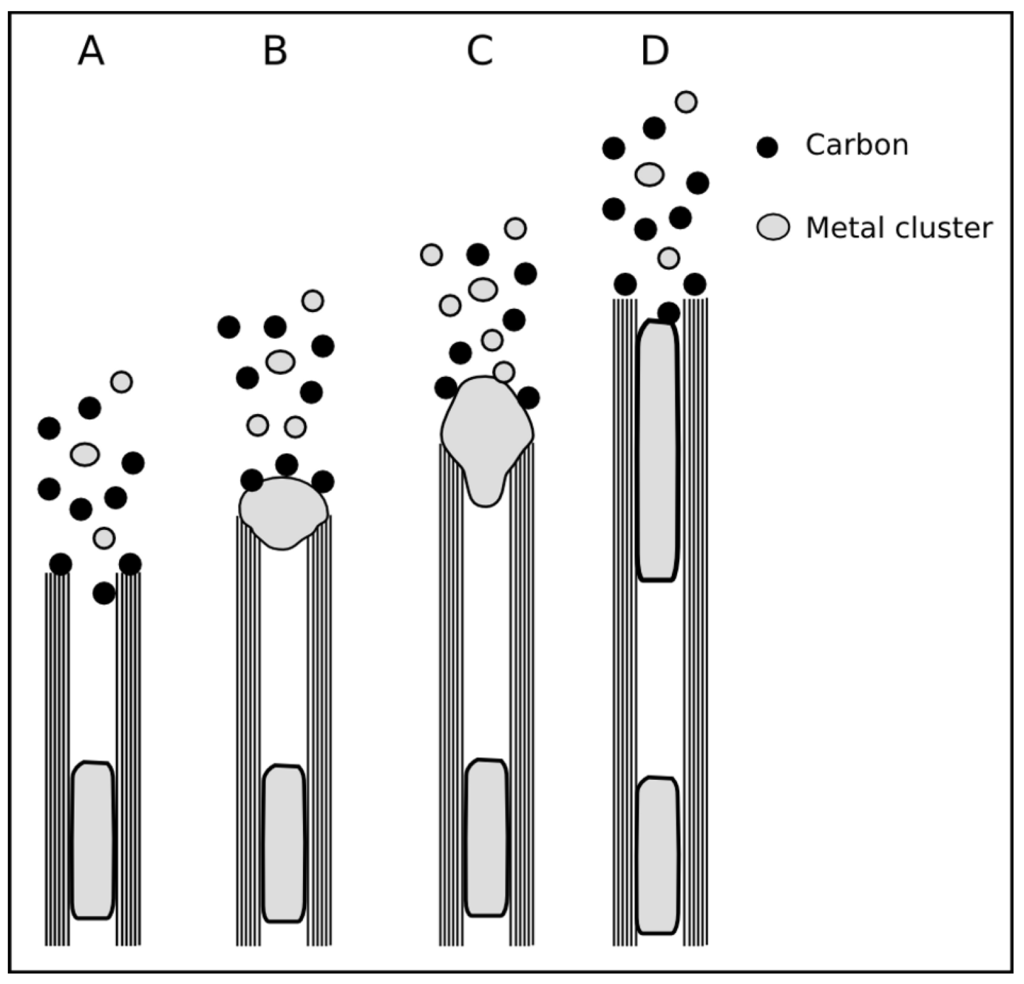 https://www.mdpi.com/1996-1944/3/8/4387/htm
Magnetic nanoparticles
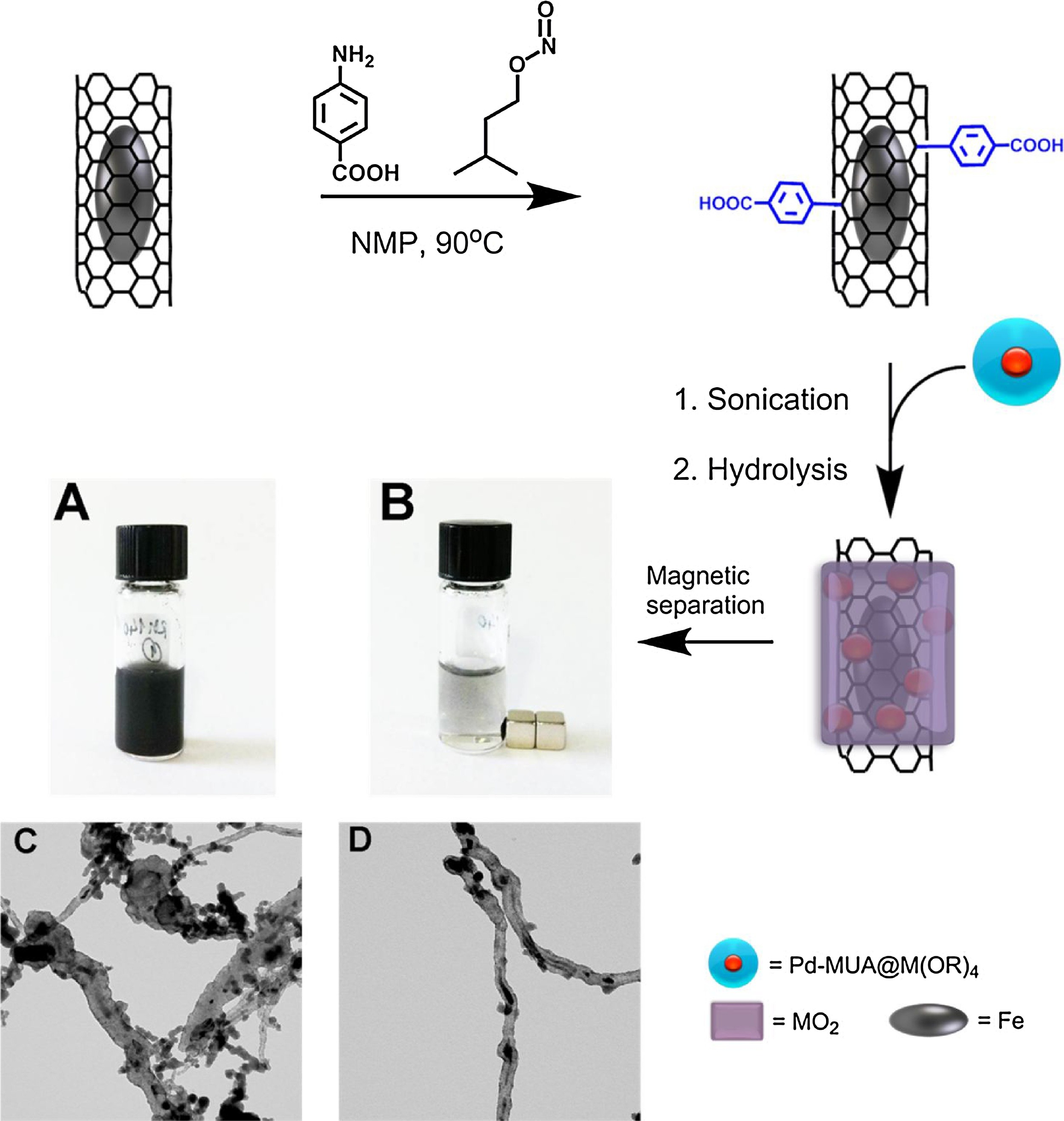 Purification by magnetic separation
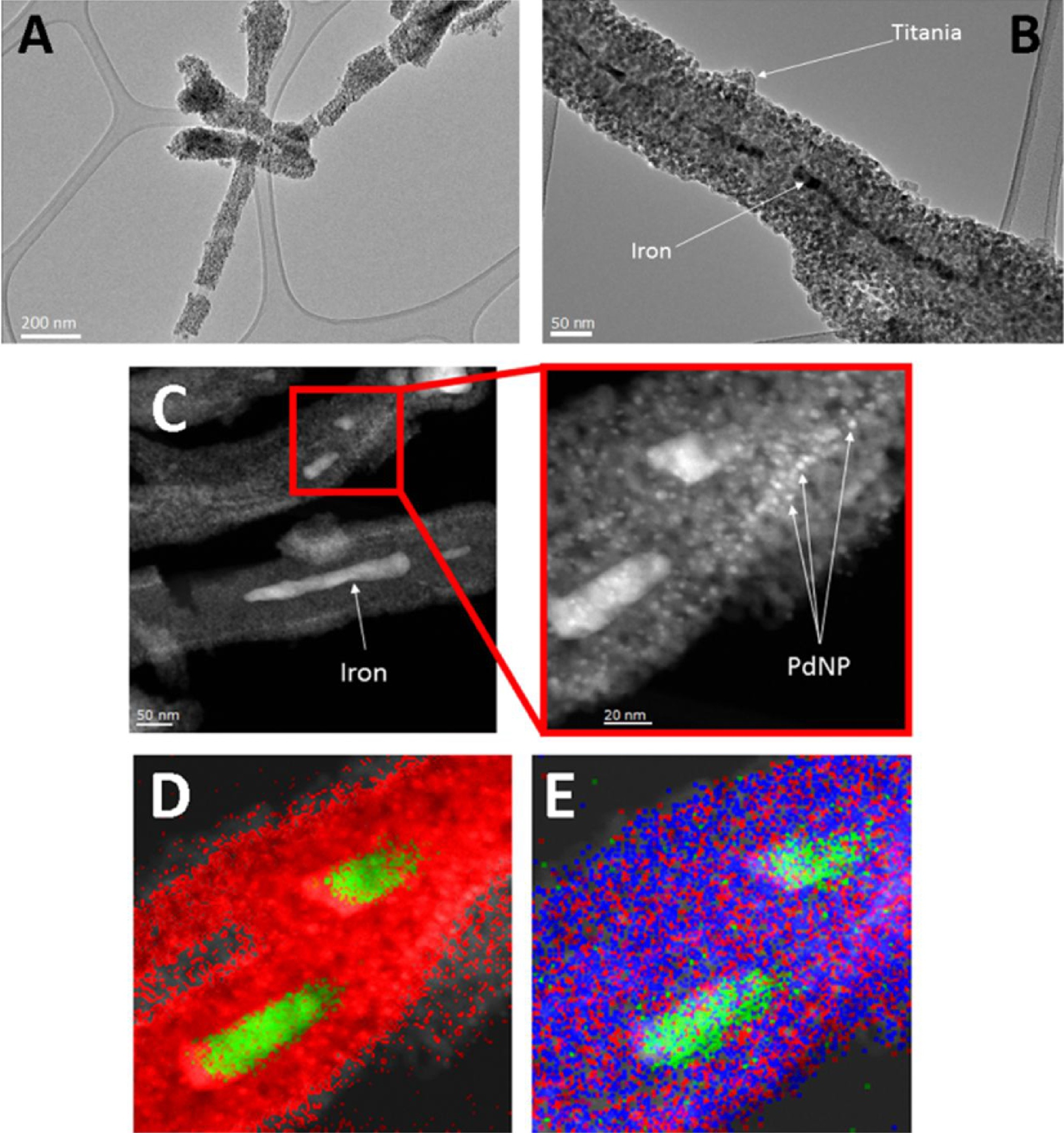 Appl. Catal. B-Environ. 227 (2018), 356-365
Before
After